Groundfish supply trends - 
Challenges and opportunities
EUMOFA market analyst:  Jan Erik Øksenvåg
Conxemar – October 2, 2024
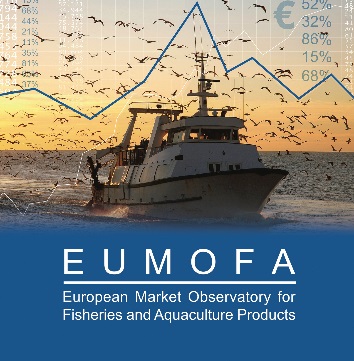 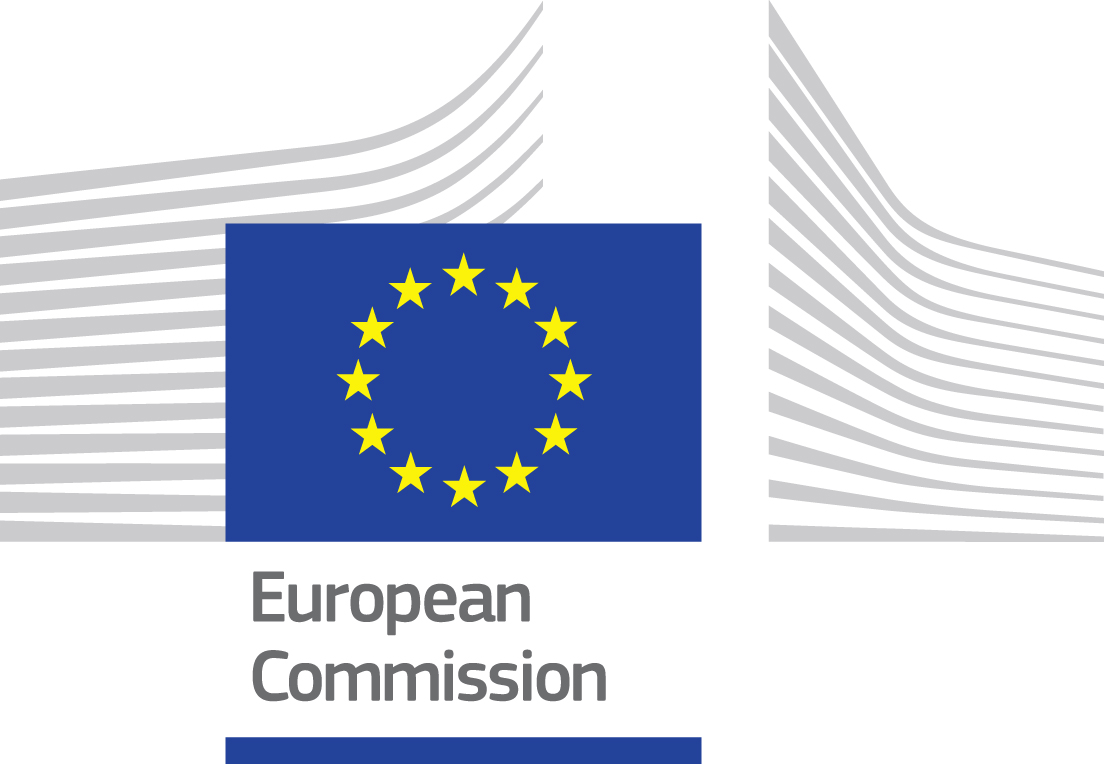 MEETING AGENDA
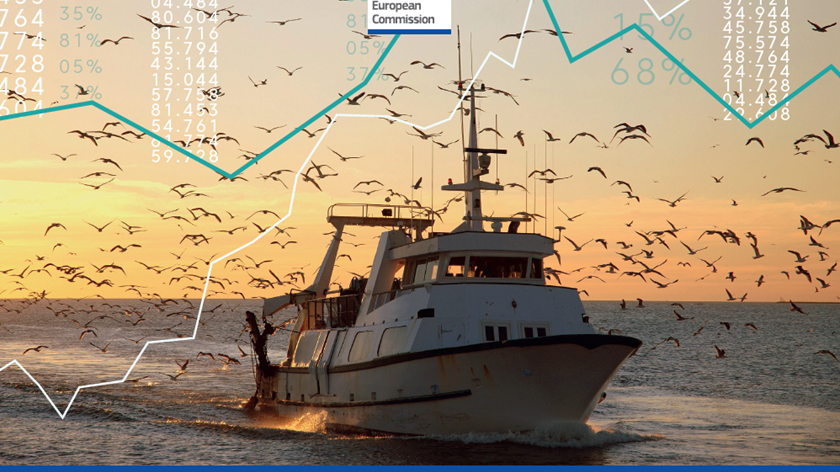 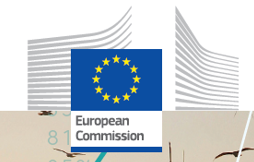 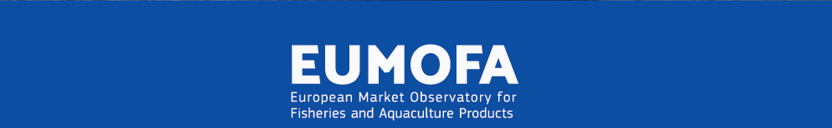 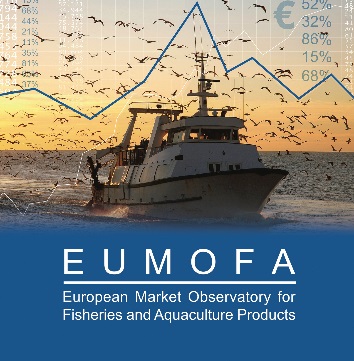 Most consumed species in the EU
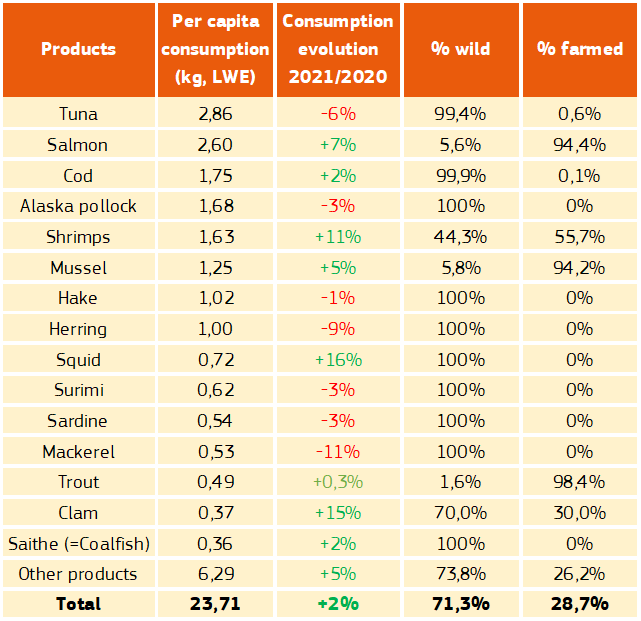 …….cod, Alaska pollock and hake among to top 7 species
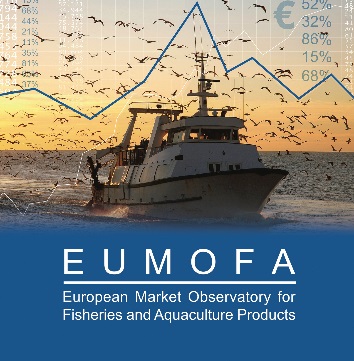 Consumption trend groundfish
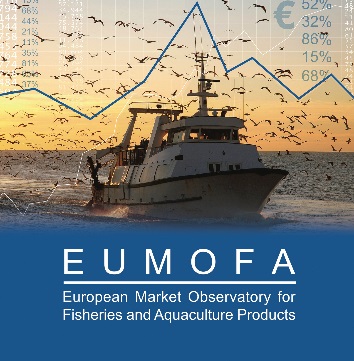 EU groundfish landings
Cod, haddock, hake, ling, pollack, redfishes, whiting, other groundfish
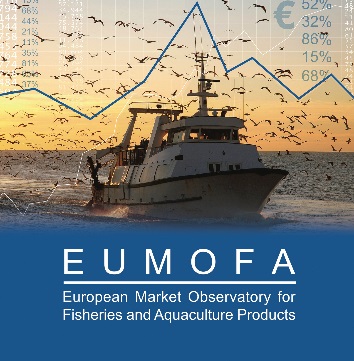 Market prices
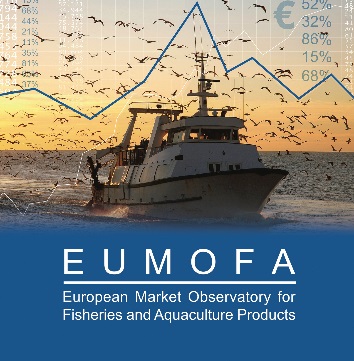 EU groundfish imports
Alaska pollock, cod, haddock, hake, ling, pollack, redfishes, whiting, other groundfish
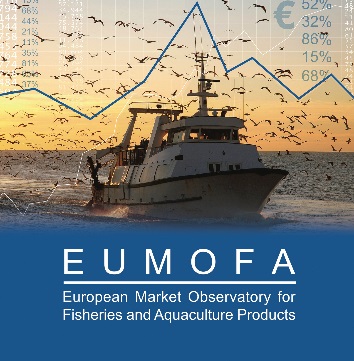 EU groundfish imports
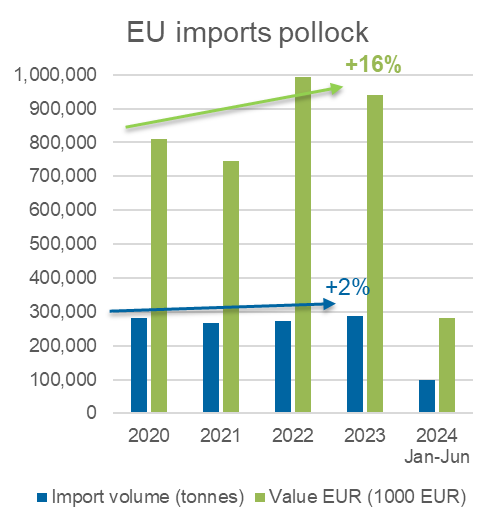 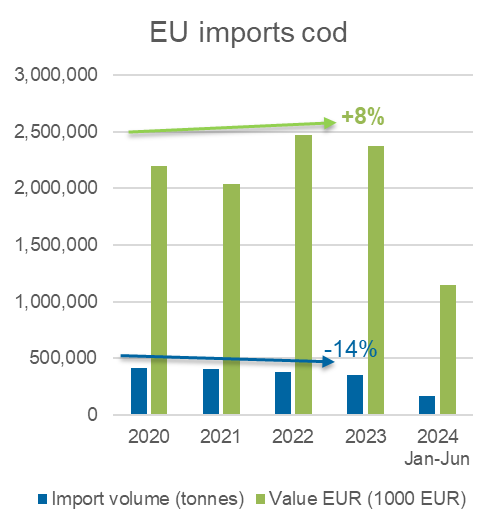 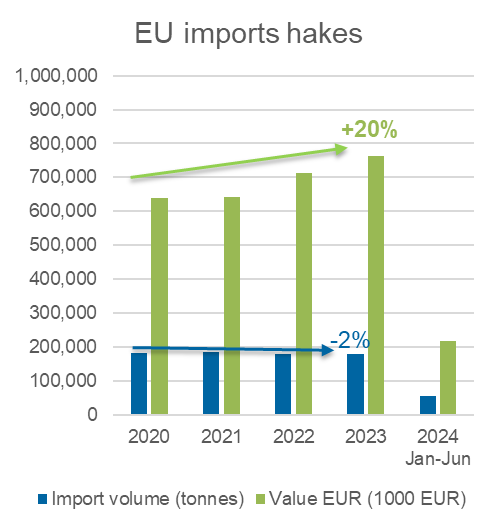 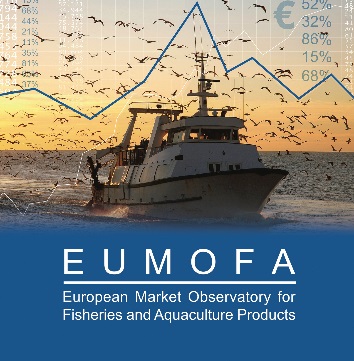 Global groundfish overview
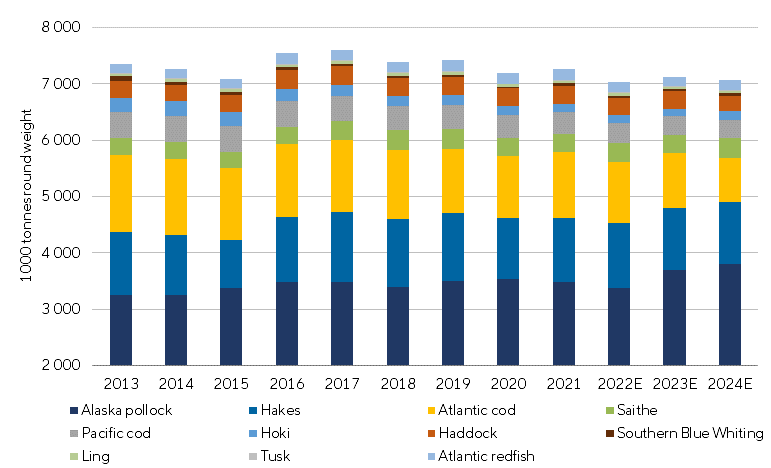 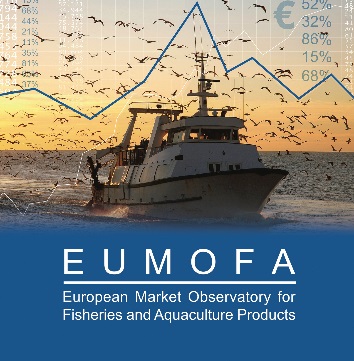 The consumer
Prices trends for groundfish products to end consumer
Still strong focus on sustainable sourcing but price become more important (taken increased cost of living into consideration).
Downtrading to cheaper FAP alternatives 
Or switching to other proteins..
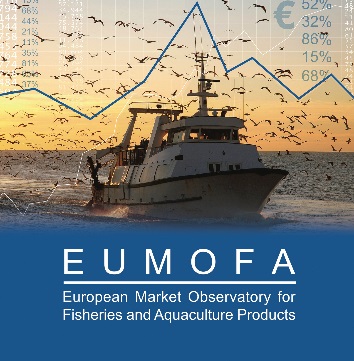 The consumer
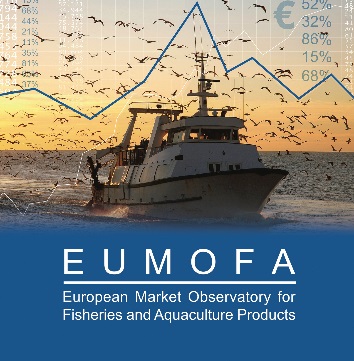 Summary
Lower groundfish quotas and fishing opportunities negative for most fleet segments – rise in first sale prices helps fishers and vessel owners but not necessarily processors
While Atlantic cod stocks are low, other ground fish stocks are healthier (Alaska pollock, hake, haddock, saithe)
Could open opportunities for farmed products (bass/bream, cod, meagre, tilapia and catfish)
After a period of steep rise in fish prices – how will demand for groundfish develop.
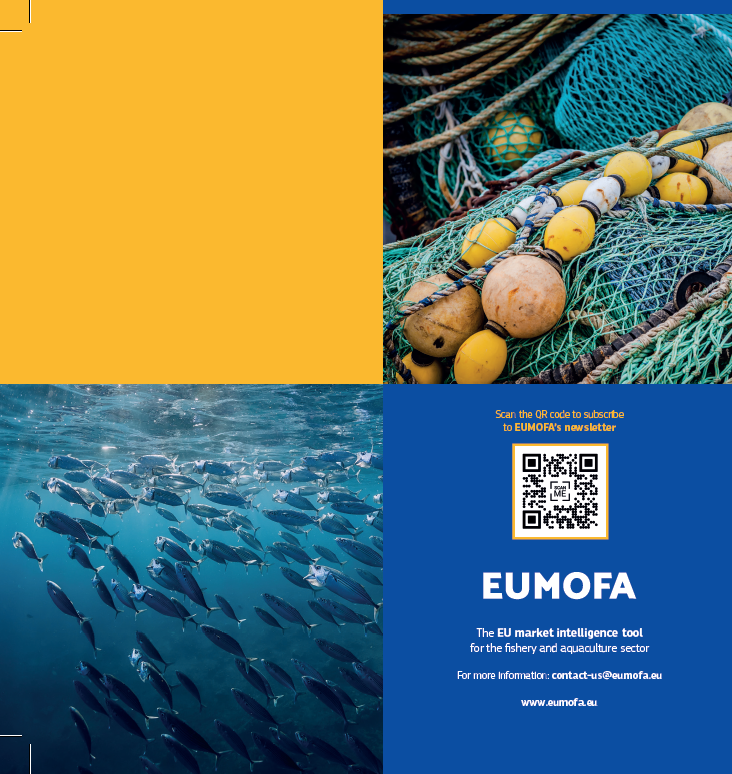 Thank you for 
your attention!
www.eumofa.eu
contact-us@eumofa.eu
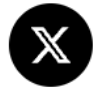 EU Maritime & Fish
@EU_MARE
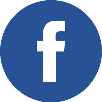